Využití výsledků státních zkoušek v 6. třídě základní školy a 3. třídě gymnázium v Polsku 2002-2010
STANDARDY PRO ZÁKLADNÍ VZDĚLÁVÁNÍ, HODNOCENÍ VÝSLEDKŮ VZDĚLÁVÁNÍ
Agenda
Vzdělávací systém v Polsku
Organizace zkoušek
Výsledky – pro žáky a rodiče
Výsledky – pro učitele
Výsledky – pro provozovatele škol
http://www.rw-online.pl
2010-10-15,  2
Vzdělávací systém v Polsku
Základní škola (6 let) + povinná závěrečná zkouška (Sprawdzian)
Gymnázium (3 roky) + povinná záverečná zkouška(Egzamin gimnazjalny)
Střední školy (2-4 let) + záverečná zkouška (Matura / Egzamin zawodowy)
http://www.rw-online.pl
2010-10-15,  3
Organizace zkoušek
CKE (Centralna Komisja Egzaminacyjna)
připrava testů
projekty EU
výzkum
OKE (Okręgowa Komisja Egzaminacyjna)
digitalizace a logistika zkoušek
zveřejňování výsledků
spolupráce: učitele, školy, provozovatele škol atd.
internetový systém OBIEG
http://www.rw-online.pl
2010-10-15,  4
OKE Kraków
84 000 žáků základních škol
95 000 žáků gýmnázií
93 000 maturantů
System OBIEG
http://www.rw-online.pl
2010-10-15,  5
Výsledky – pro žáky a rodiče
Přesné informace o testu – úlohy, odpovědi žáka a počet bodů
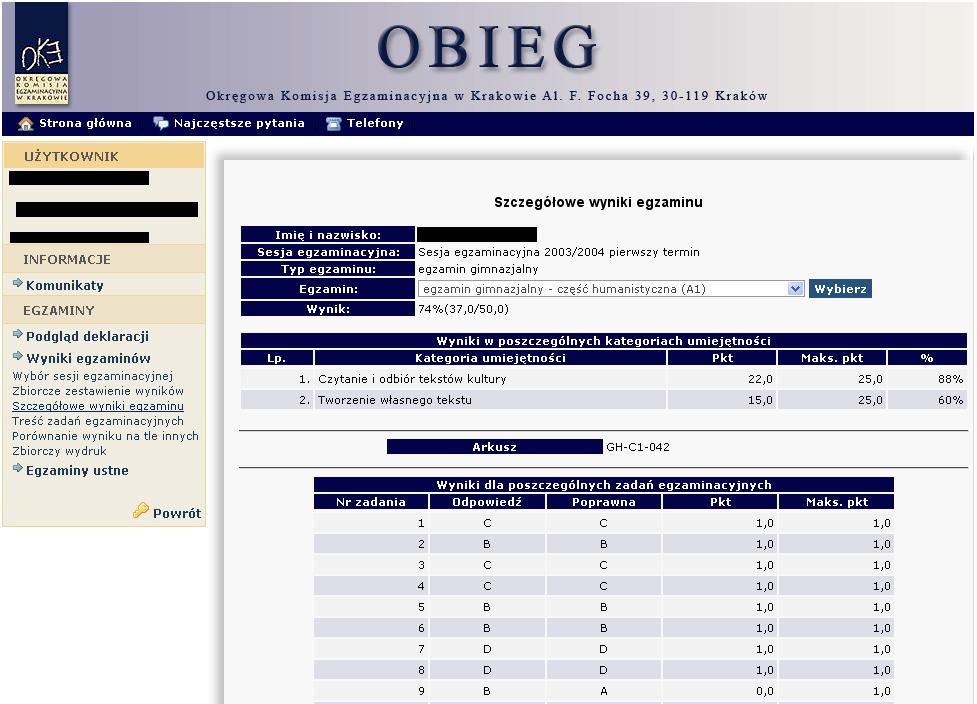 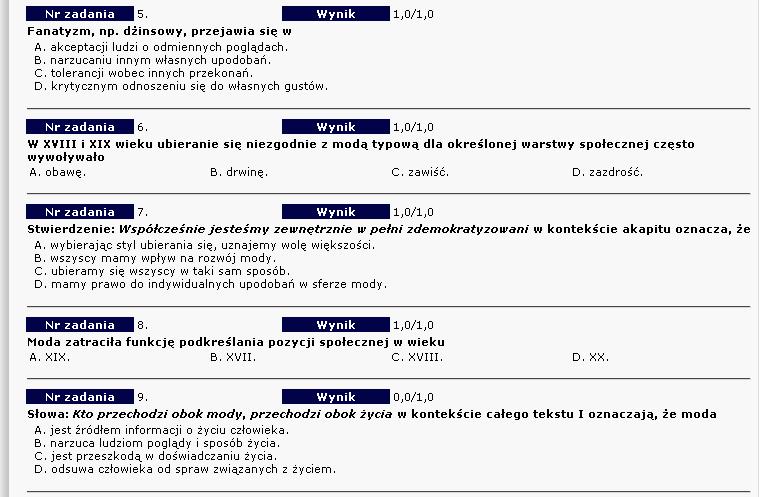 http://www.rw-online.pl
2010-10-15,  6
Výsledky – pro žáky a rodiče
„Jaké mam šance dostat se na vytouženou školu?“
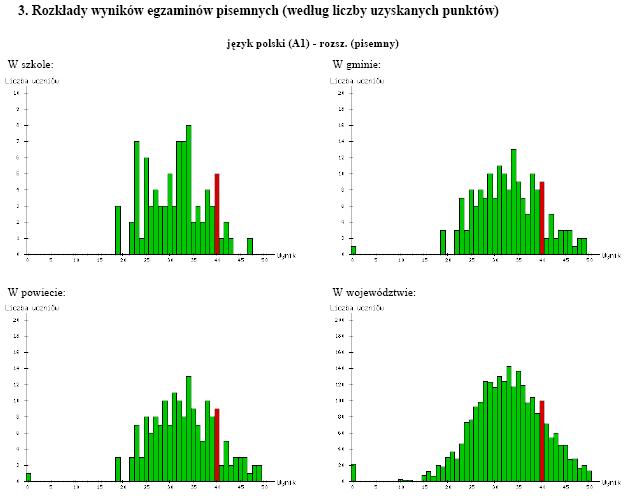 http://www.rw-online.pl
2010-10-15,  7
Výsledky – pro učitele
Statistiky (rozdíl mezi třídami, výsledky podle standardůa úloh)
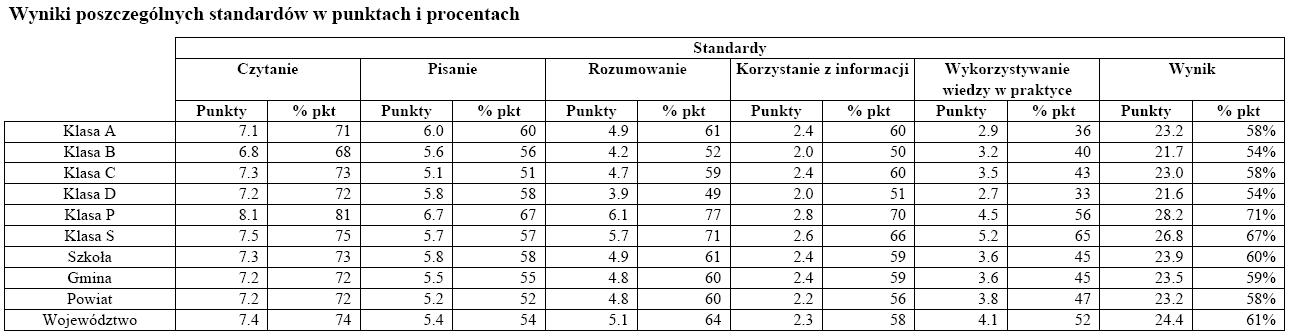 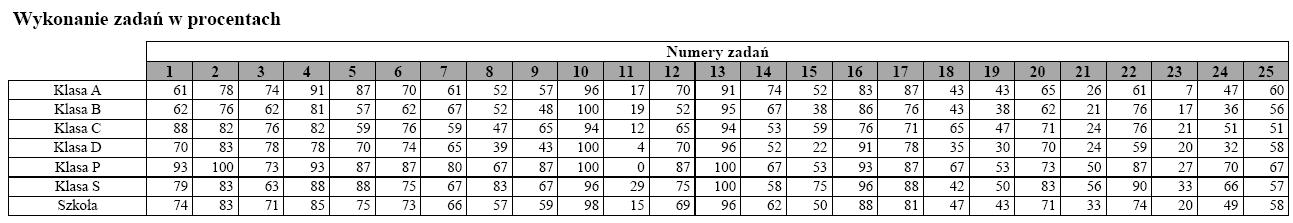 http://www.rw-online.pl
2010-10-15,  8
Výsledky – pro učitele
Podpora pro další pomůcky – daty ve formátu MS Excel
Školení – jak využívat informace
Edukační přidaná hodnota – průměrný výsledek není všechno!
http://www.rw-online.pl
2010-10-15,  9
Výsledky – pro provozovatele škol
„Chtěl bych vědět, jestli škola se zlepšuje nebo ne“
Jednoduchý ranking není dobrý nápad
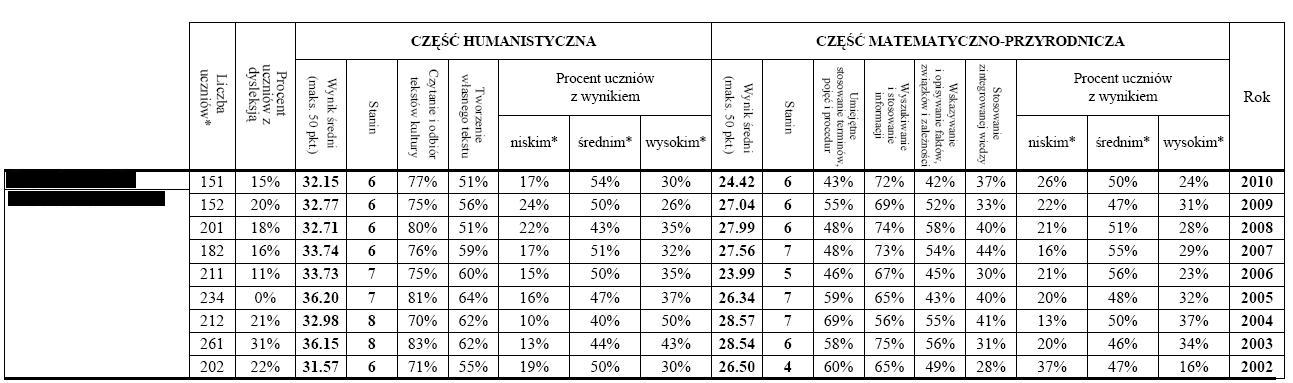 http://www.rw-online.pl
2010-10-15,  10
Otázky?
?
http://www.rw-online.pl
2010-10-15,  11